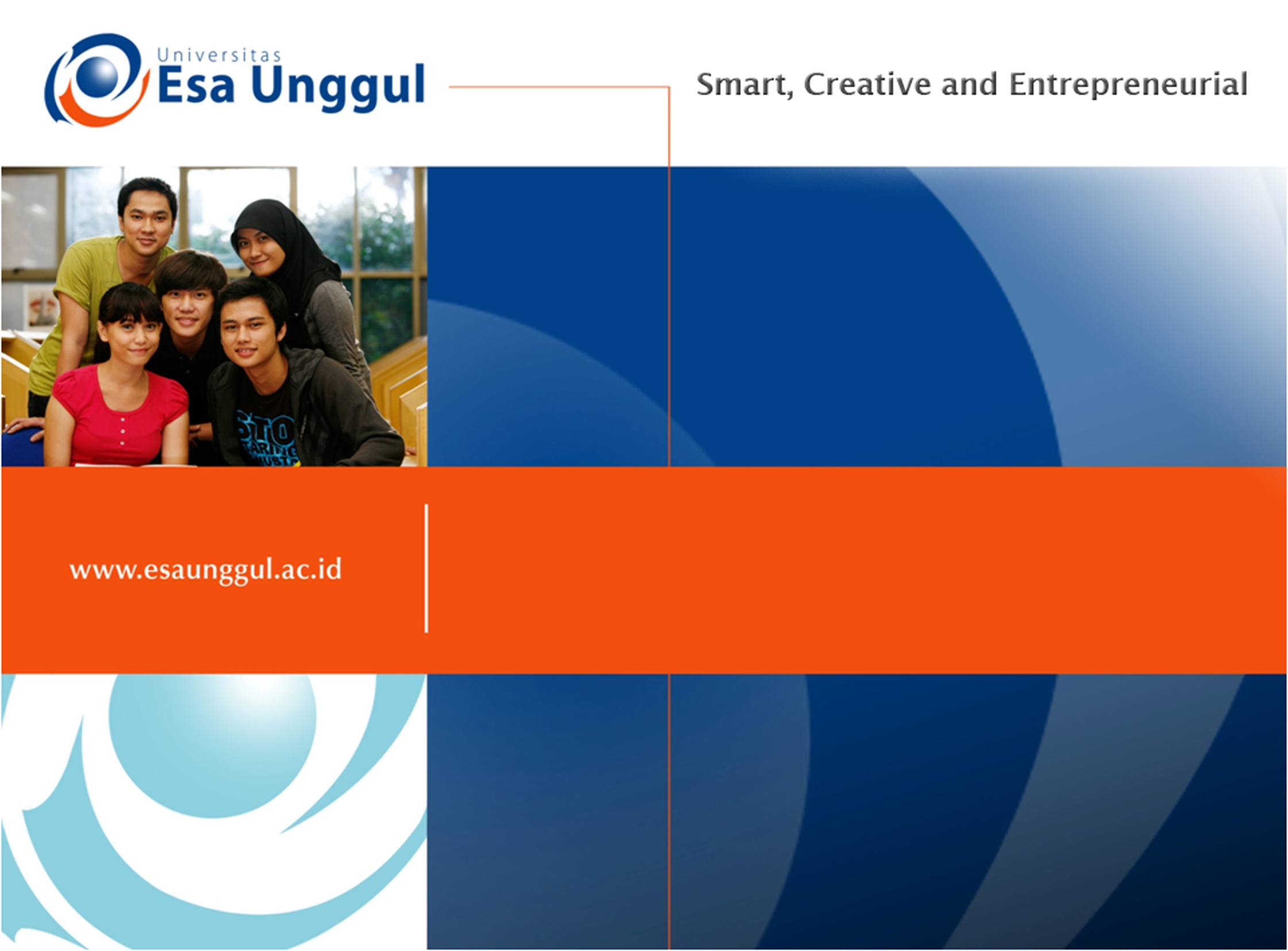 Pembiayaan & Penganggaran Kesehatan
Anggun Nabila, SKM, MKM
Universal Coverage
Universal Coverage
satu kondisi dimana masyarakat menerima pelayanan kesehatan secara menyeluruh, atau negara telah memenuhi kebutuhan pelayanan kesehatan bagi seluruh warganya 

Mengurangi out of pocket dan pengeluaran katastropik
Mencegah terjadinya kemiskinan yang disebabkan oleh kehilangan pendapatan akibat sakit,
Model Bismarck (social health insurance
Mengikuti prinsip asuransi sosial atau wajib 
• Diperkenalkan oleh Otto von Bismarck (1815-1898) 
• Bismarck mempeloporiasuransi kesehatan sosial dengan mewajibkan pekerja mengumpulkan dana kesakitan (sickness fund) 
• Sicknessfunduntuk melindungi pekerja dari risiko sakit, kecelakaan, dan kecacatan.
Model Beveridge (tax based systems)
Menggunakan pelayanan kesehatan yang dibiayai pajak 
• Dipelopori oleh William Beveridge (1879-1963) 
• Beveridge mempelopori pelayanan kesehatan berbasis pajak, untuk meng-cover seluruh layanan preventif dan kuratif bagi warga Inggris 
• Model inimelahirkan organisasi NHS (National Health Service) tahun 1948, sehingga sering disebut NHS Model.
Tantangan dalam Universal Coverage
The breadth of coverage: the proportion of the population who have access to affordable and quality care;
The depth of coverage: the range of accessible quality services available to the population in need,
The height of coverage: the proportion of health care costs covered by the financing system.